Маршрутный лист команда:    СИНИЕ
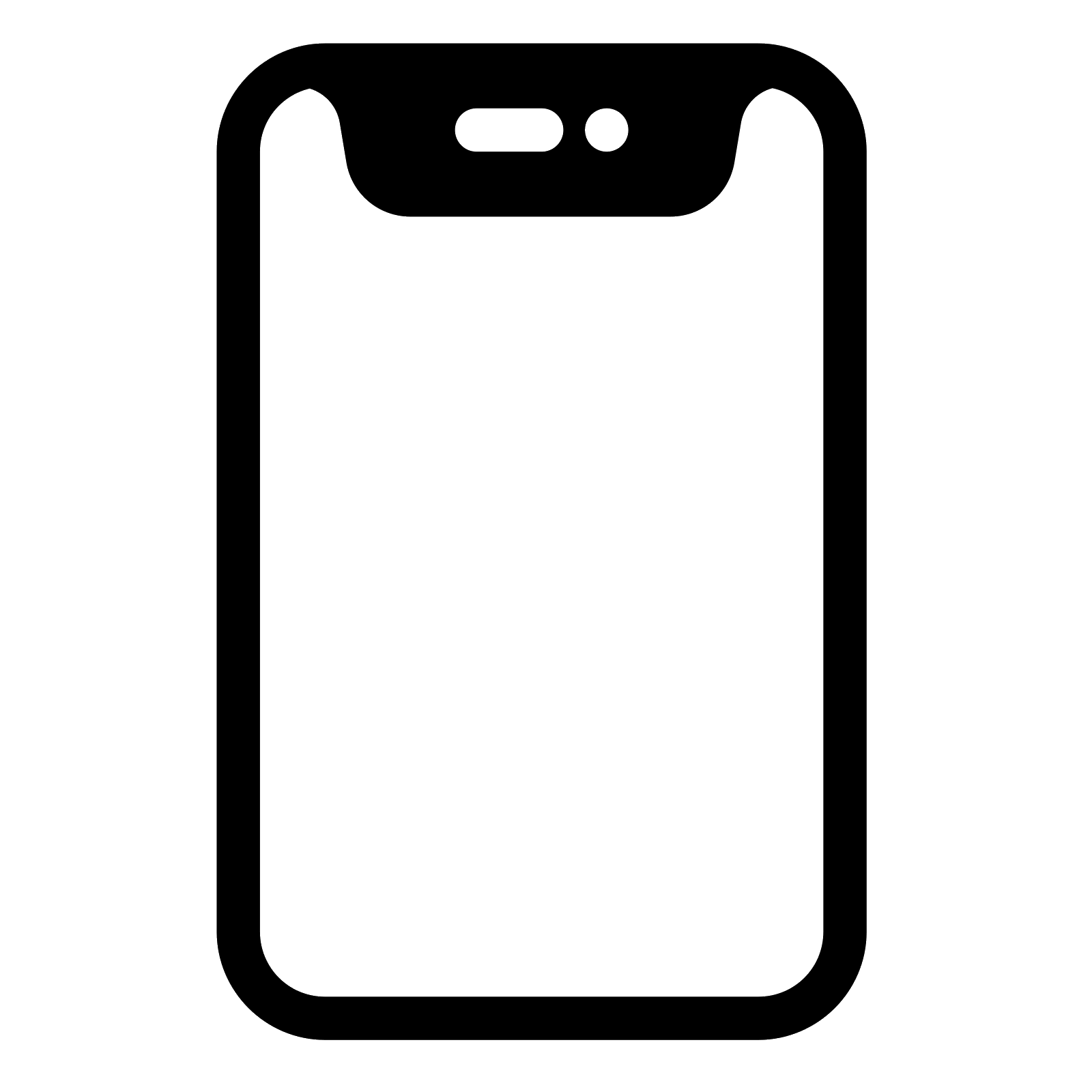 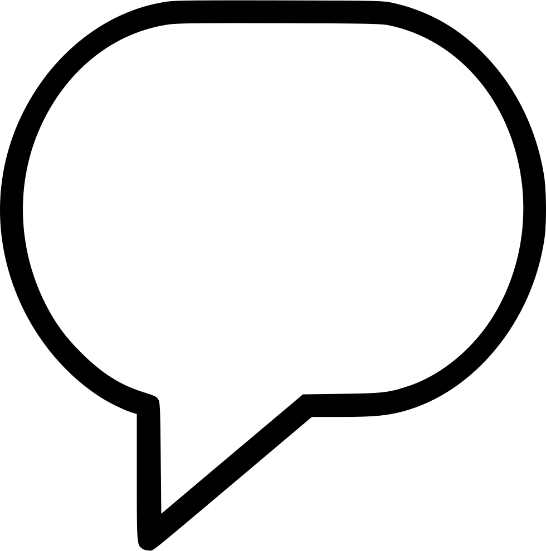 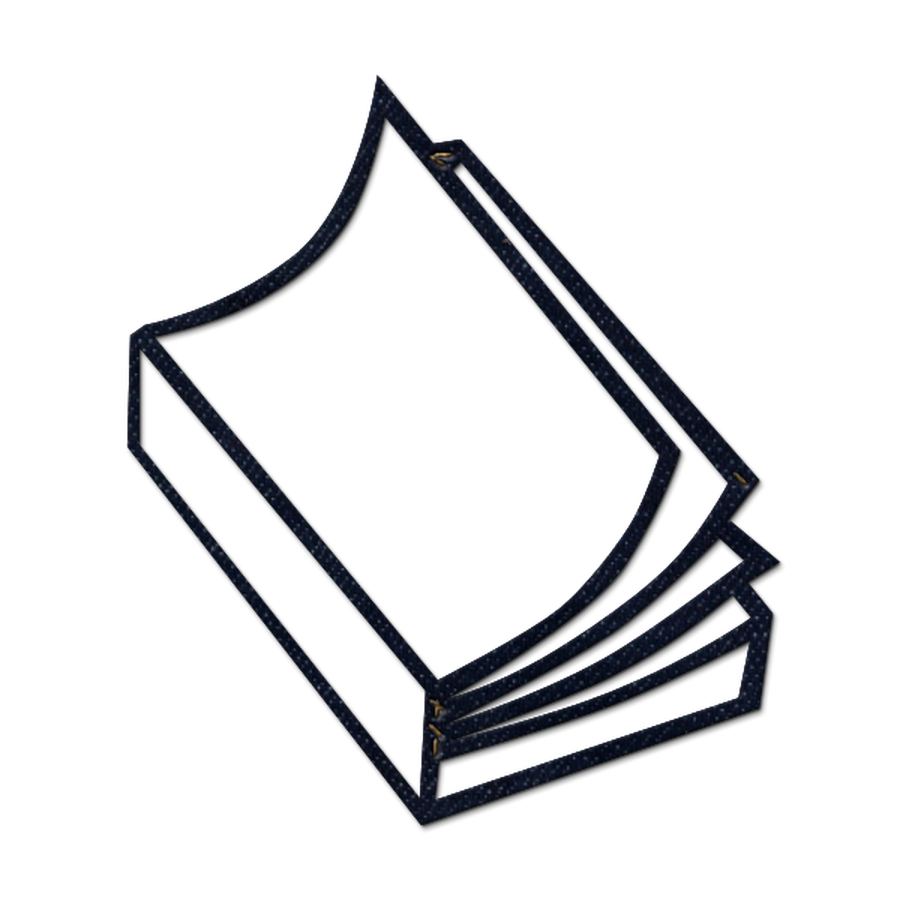 60 SEC
СТОРИТЕЛЛИНГ
Каб.____
НА САМОМ ДЕЛЕ
Каб.____
Каб.____
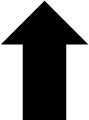 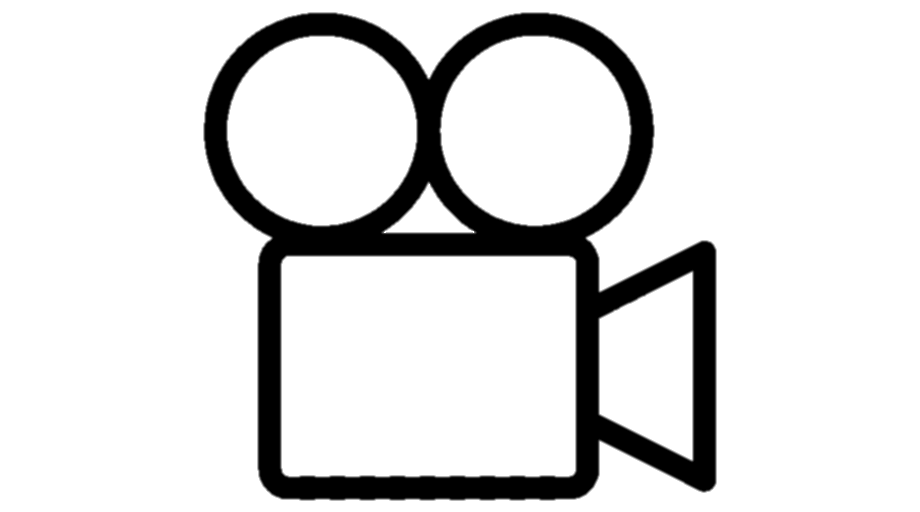 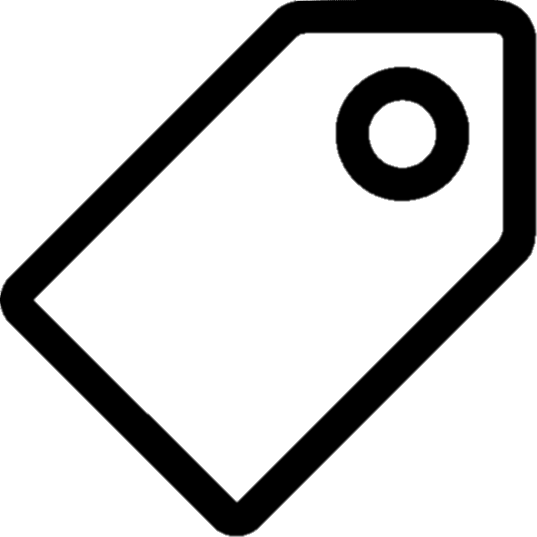 Каб.             ____
СТАРТ
МЕДИА-
БРЕНД
СРОЧНЫЕ
НОВОСТИ
ФИНИШ
Каб.____
Маршрутный лист команда:    КРАСНЫЕ
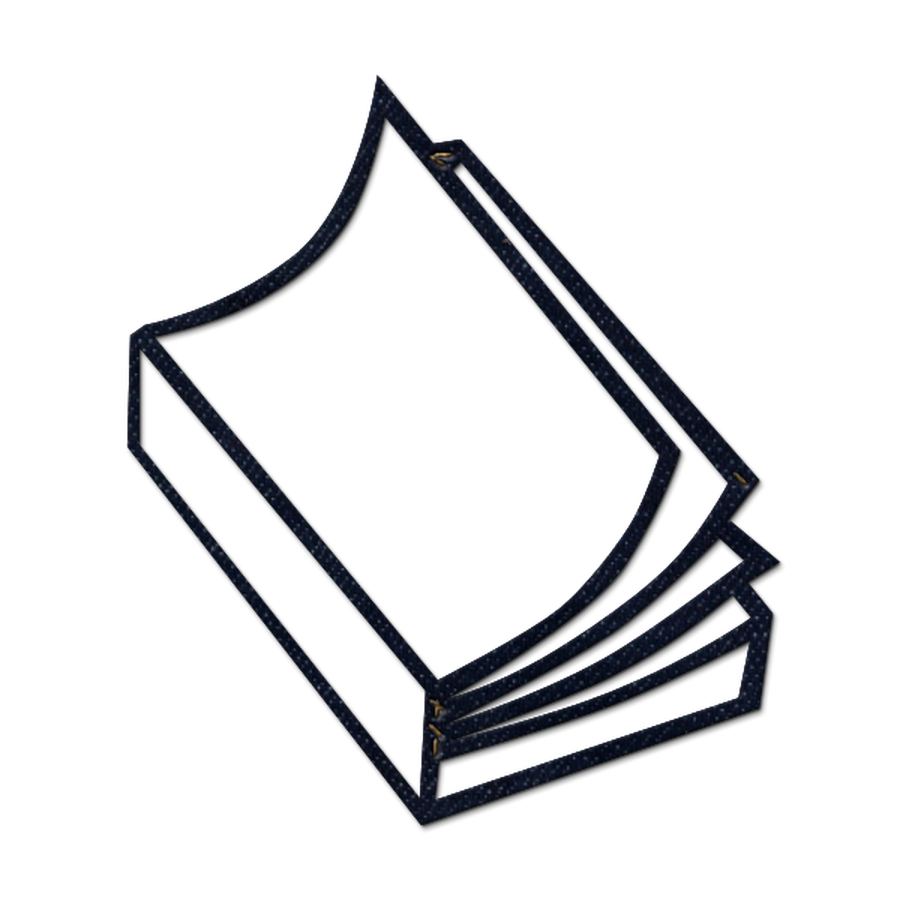 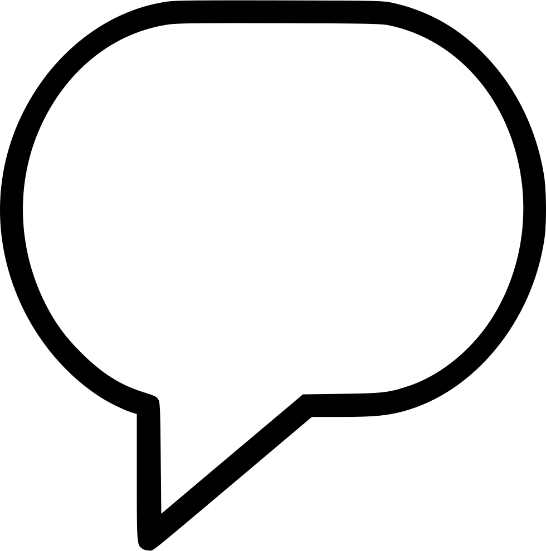 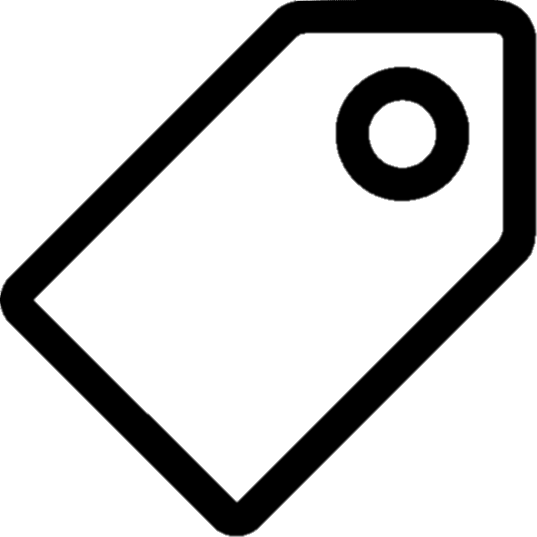 НА САМОМ ДЕЛЕ
СТОРИТЕЛЛИНГ
МЕДИА-
БРЕНД
Каб.____
Каб.____
Каб.____
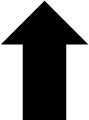 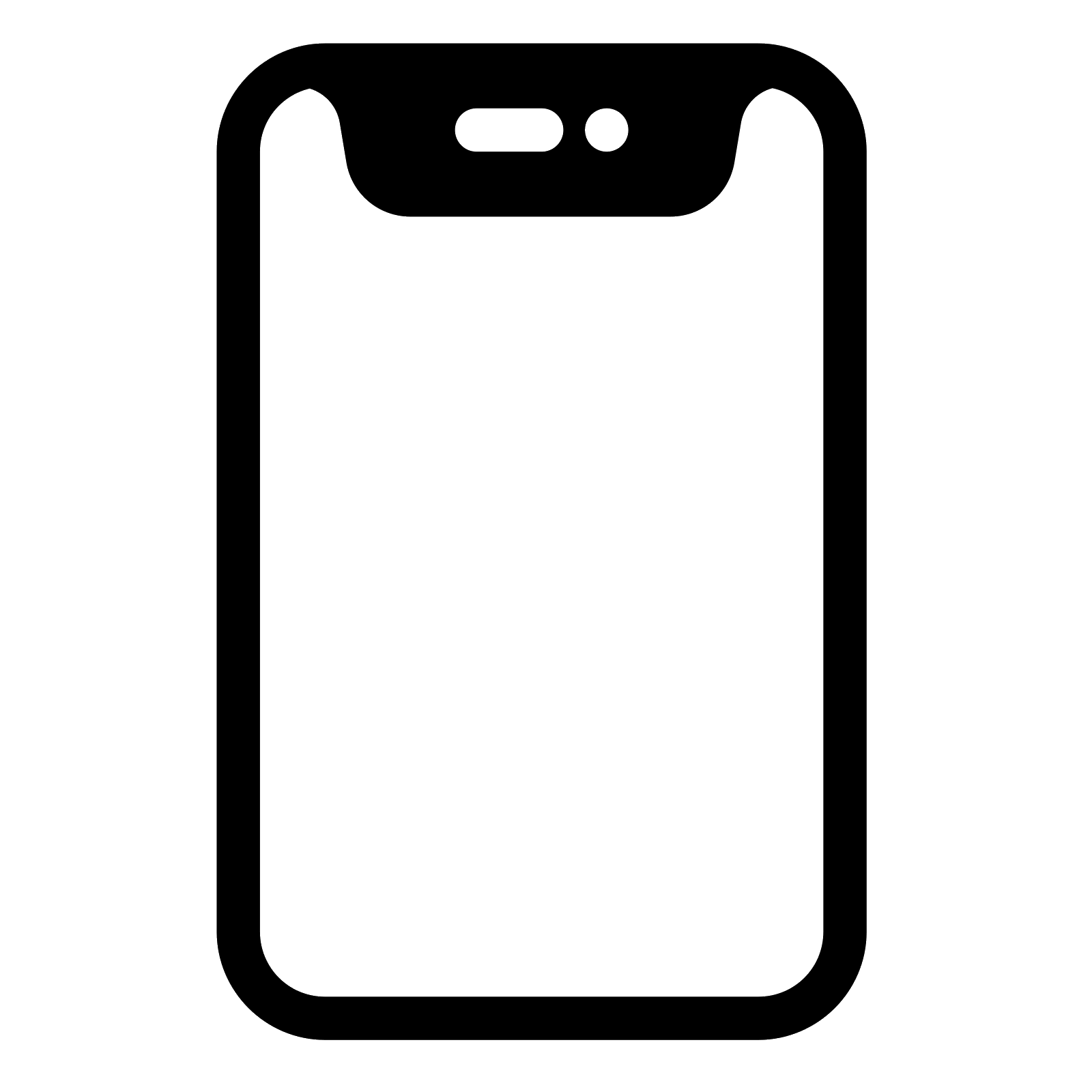 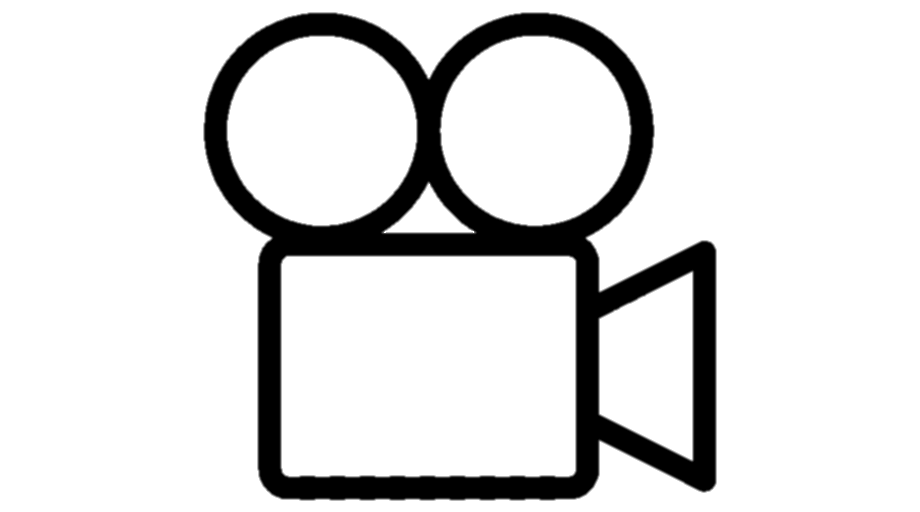 Каб.             ____
СТАРТ
60 SEC
СРОЧНЫЕ
НОВОСТИ
ФИНИШ
Каб.____
Маршрутный лист команда: ЗЕЛЕНЫЕ
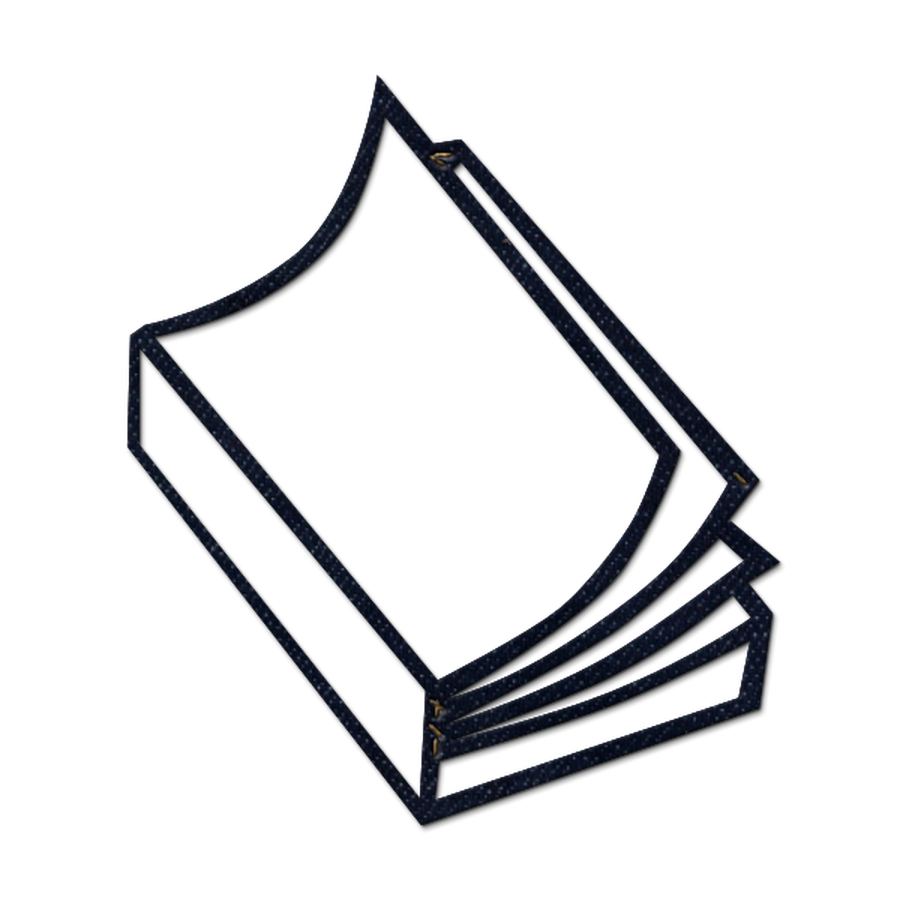 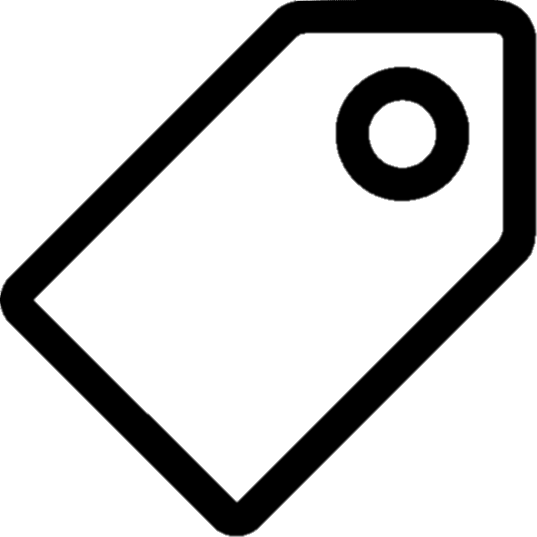 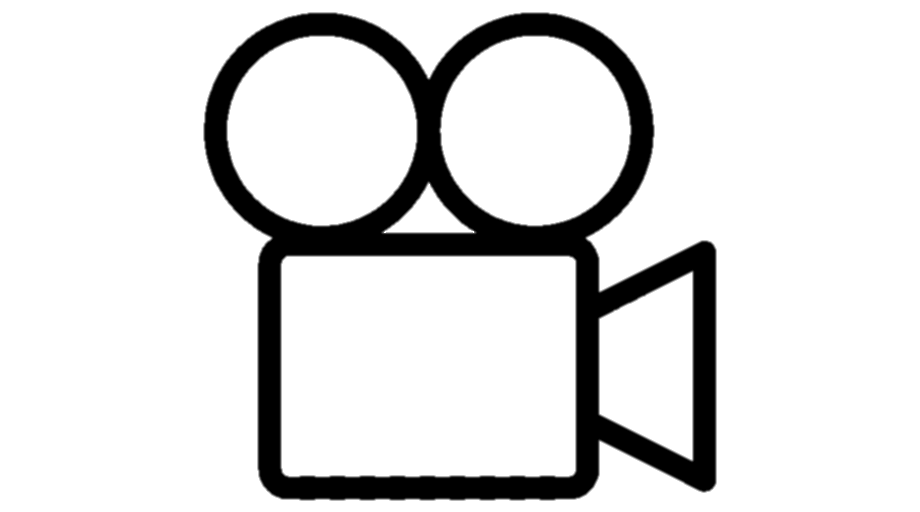 НА САМОМ ДЕЛЕ
МЕДИА-
БРЕНД
Каб.             ____
Каб.____
Каб.____
СРОЧНЫЕ
НОВОСТИ
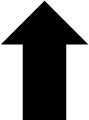 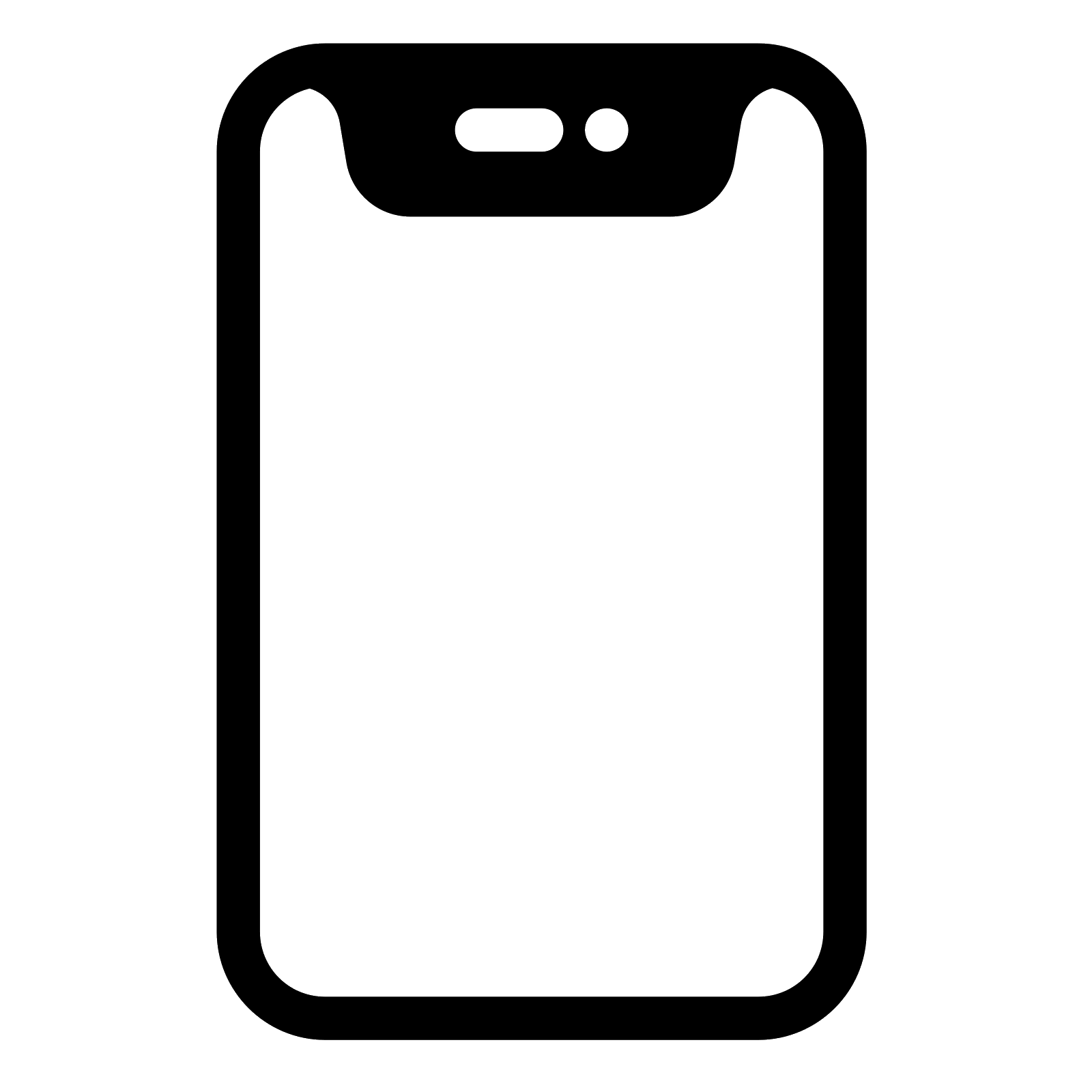 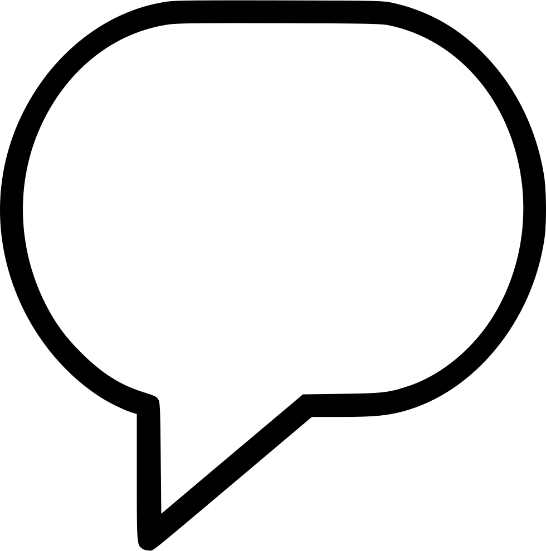 СТАРТ
СТОРИТЕЛЛИНГ
60 SEC
Каб.____
ФИНИШ
Каб.____
Маршрутный лист команда: ЖЁЛТЫЕ
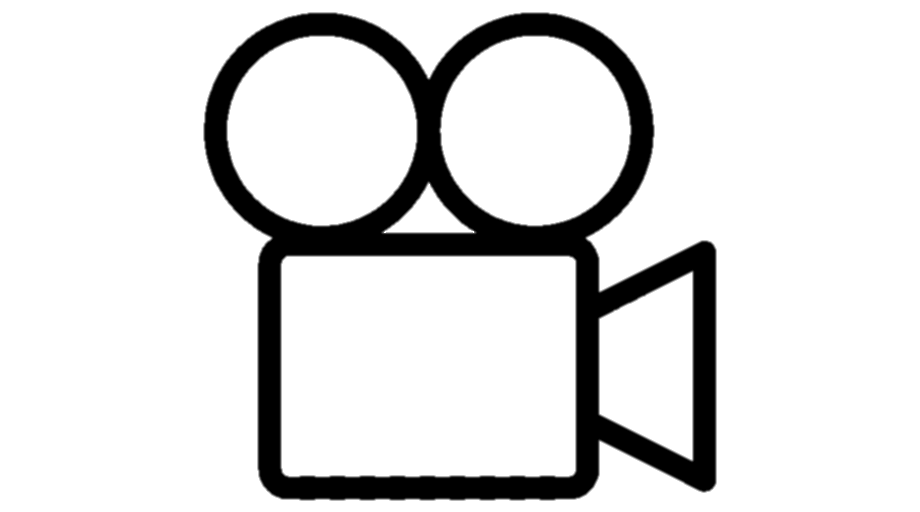 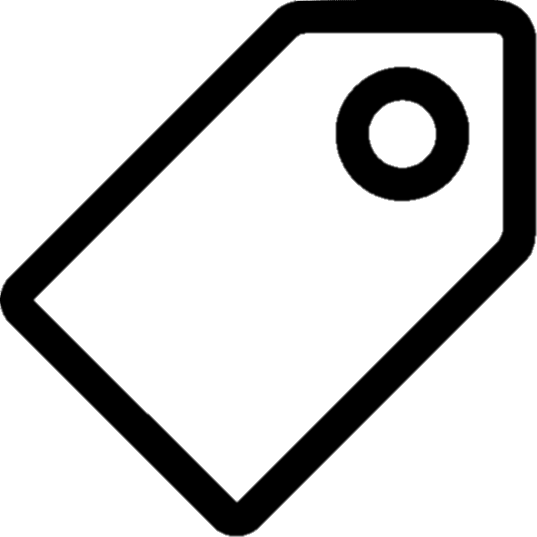 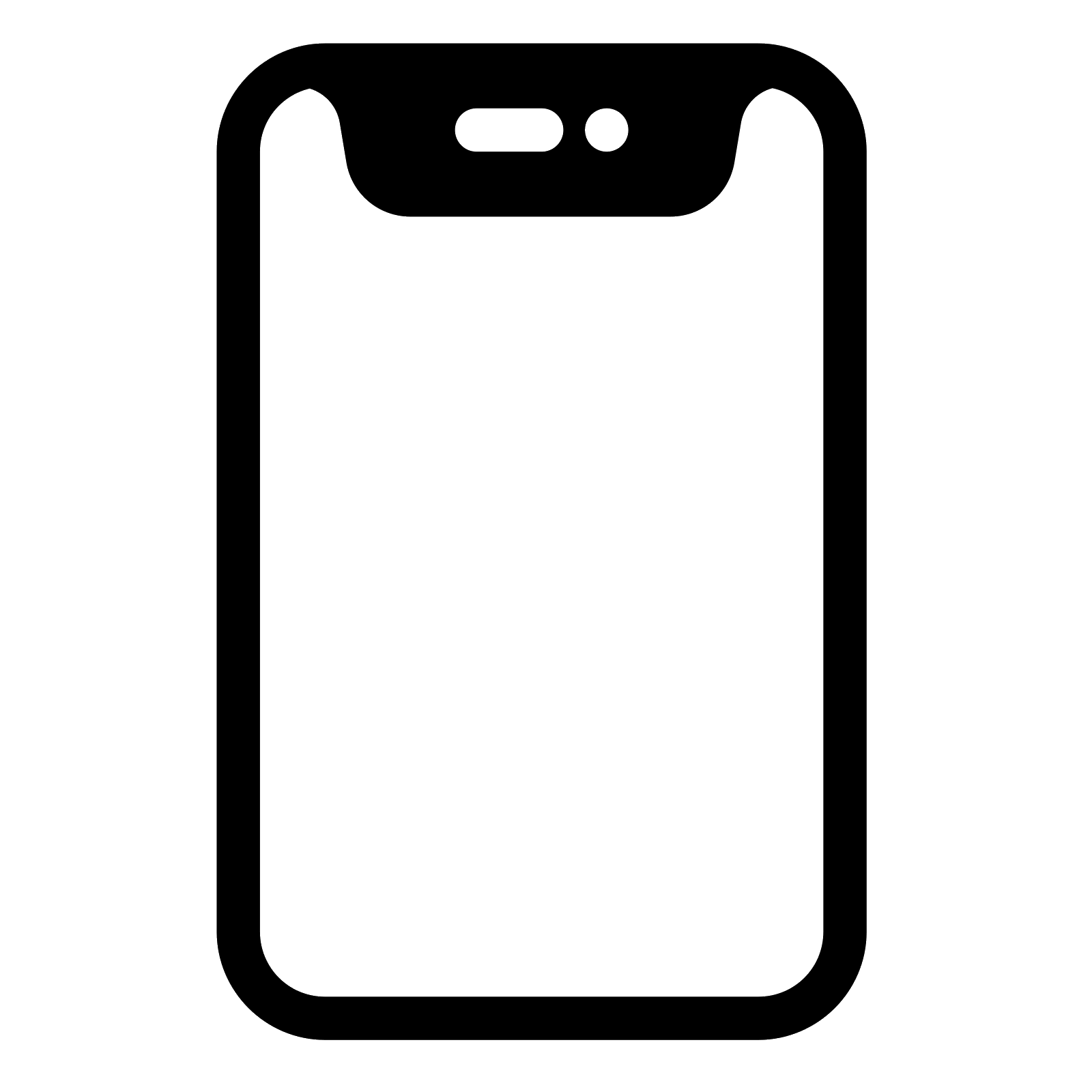 Каб.             ____
МЕДИА-
БРЕНД
60 SEC
СРОЧНЫЕ
НОВОСТИ
Каб.____
Каб.____
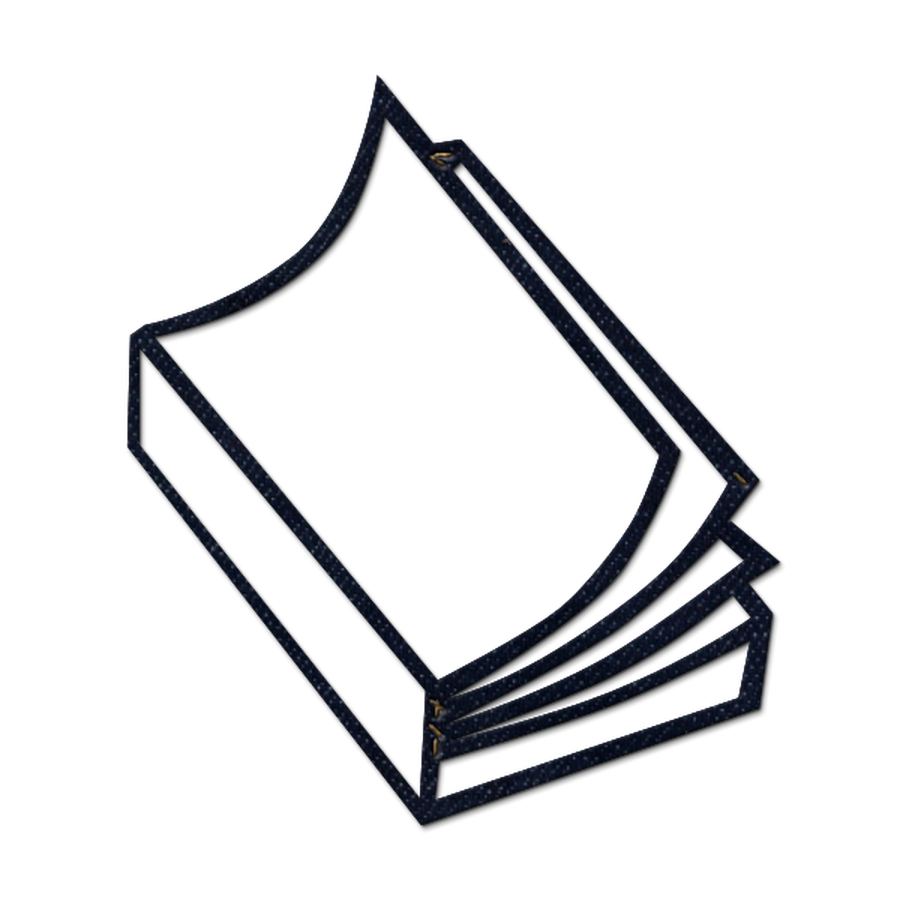 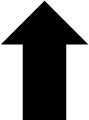 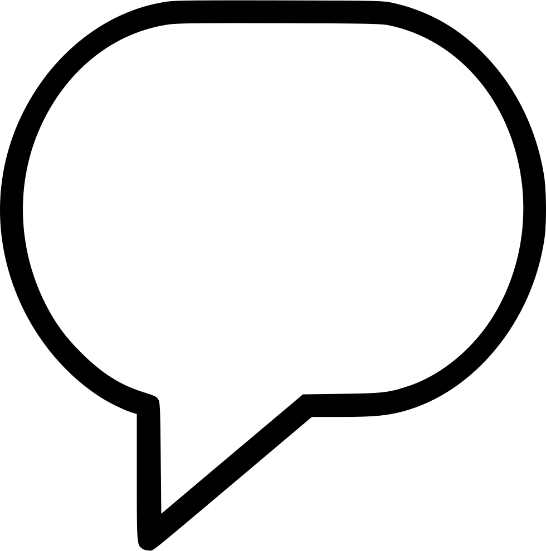 НА САМОМ ДЕЛЕ
СТАРТ
СТОРИТЕЛЛИНГ
Каб.____
Каб.____
ФИНИШ
Маршрутный лист команда:   ОРАНЖЕВЫЕ
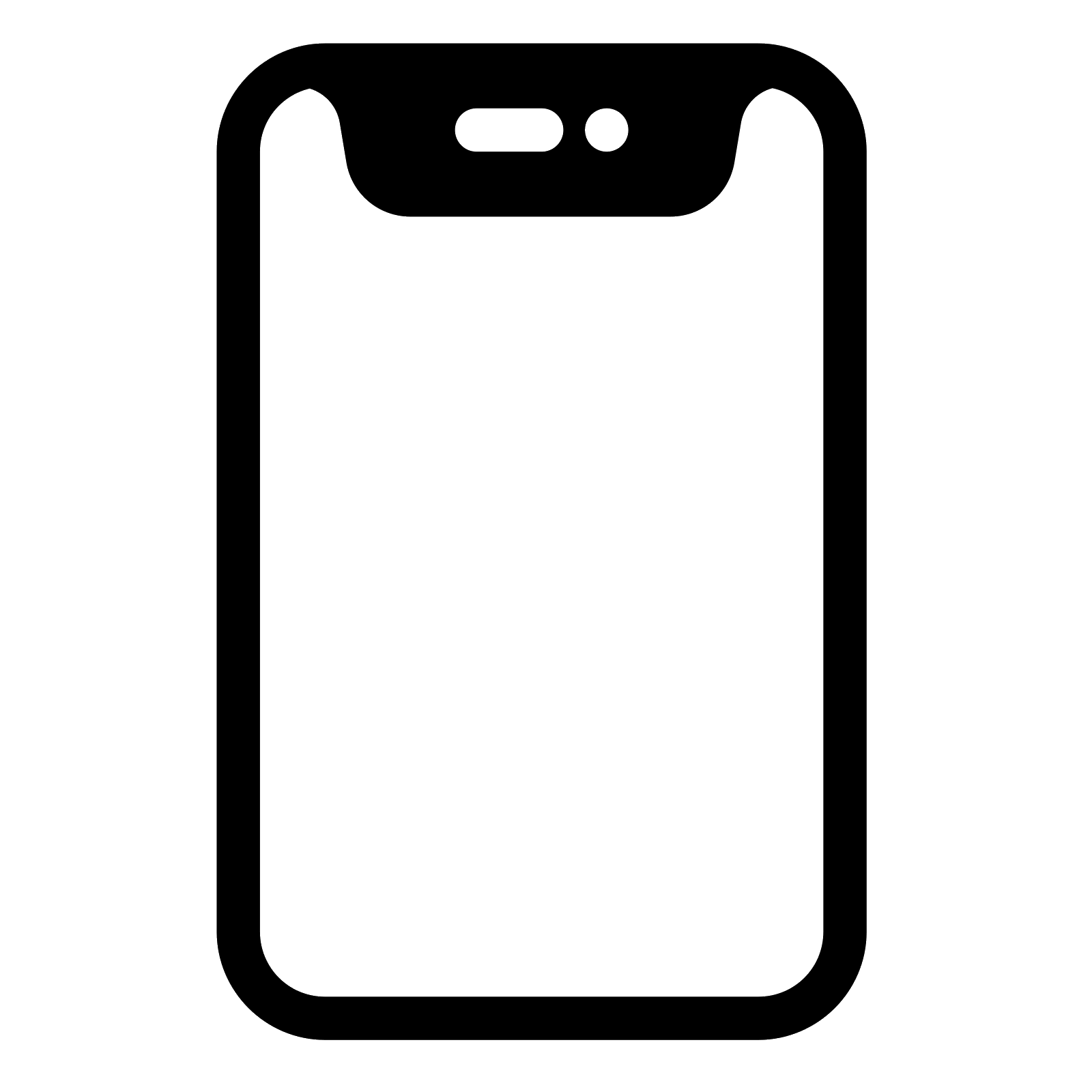 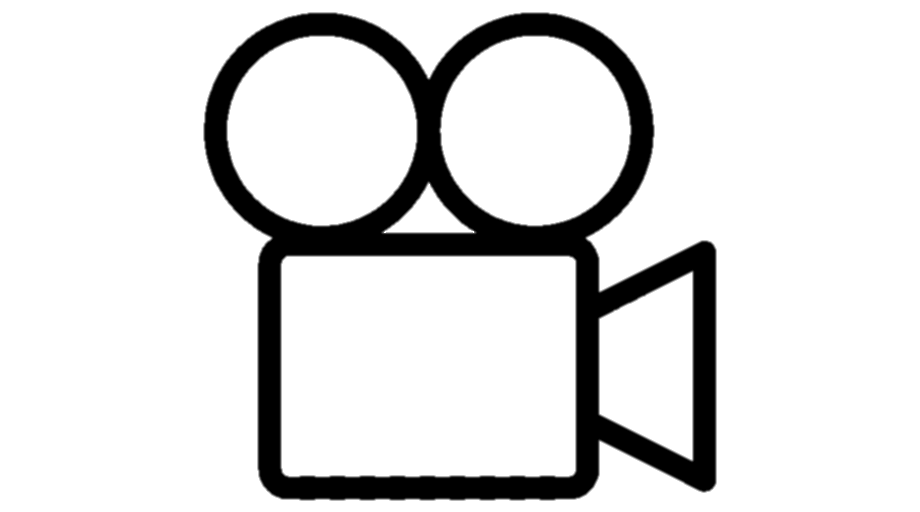 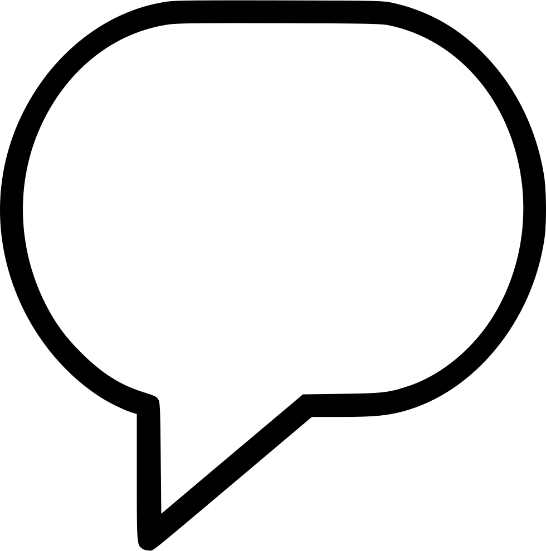 Каб.             ____
60 SEC
СТОРИТЕЛЛИНГ
СРОЧНЫЕ
НОВОСТИ
Каб.____
Каб.____
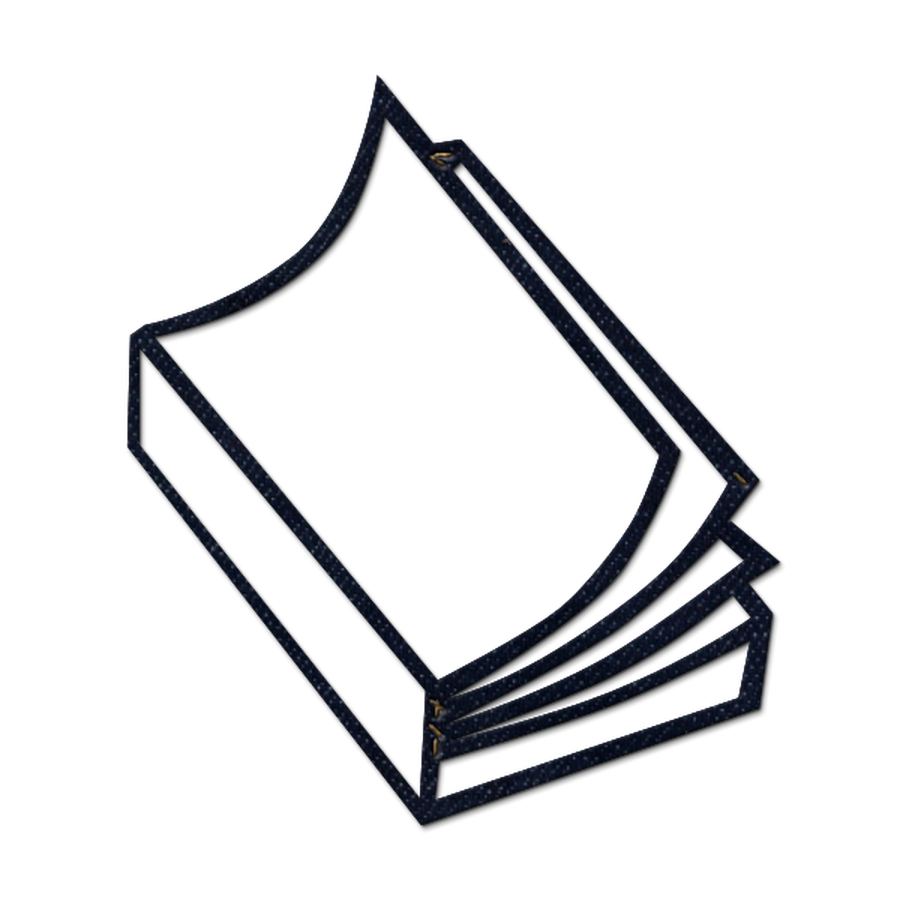 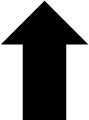 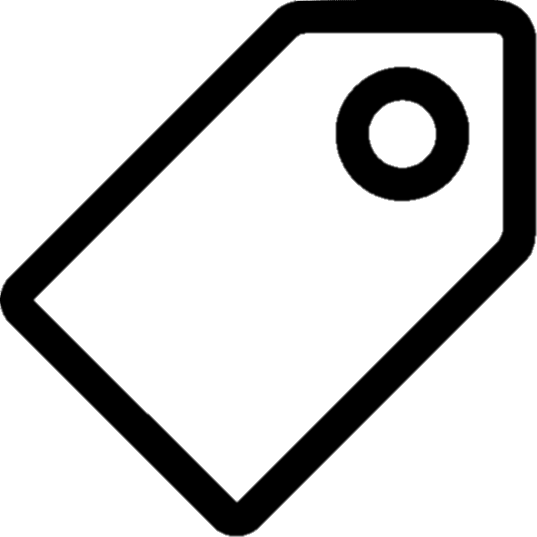 НА САМОМ ДЕЛЕ
СТАРТ
МЕДИА-
БРЕНД
Каб.____
ФИНИШ
Каб.____